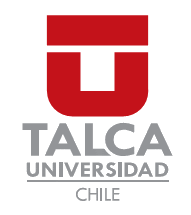 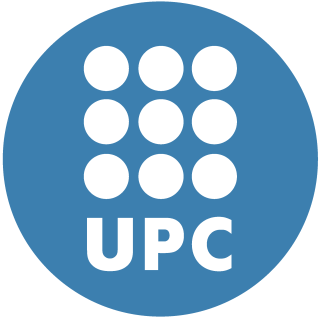 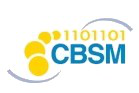 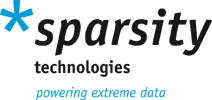 A graph oriented database implemented in DEX for protein structural information.
2Larriba-Pey JL
1Valdés-Jiménez A
1Reyes JA
2Dominguez-Sal D
1Arenas-Salinas MA
Centro de Bioinformática y Simulación Molecular, Facultad de Ingeniería, Universidad de Talca.
DAMA-UPC, Data Management Universitat Politecnica de Catalunya
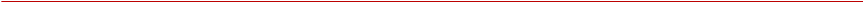 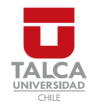 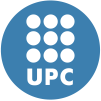 Introduction
Proteins are essential macromolecules of great interest for the study of diseases and the development of novel drug-targets.
The analysis and understanding of the tri-dimensional (3D) structure of these proteins could help us to comprehend the molecular mechanisms involved in living organisms.
Examples of how the information stored in this graph-oriented database can be employed to make queries and find structural patterns among different proteins.
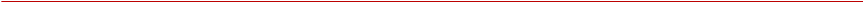 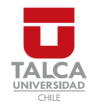 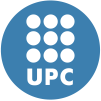 Yearly growth of total structures*
[*] http://www.pdb.org/pdb/static.do?p=general_information/pdb_statistics/index.html
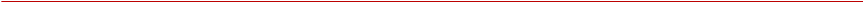 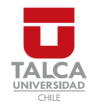 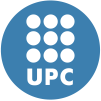 PDB file format
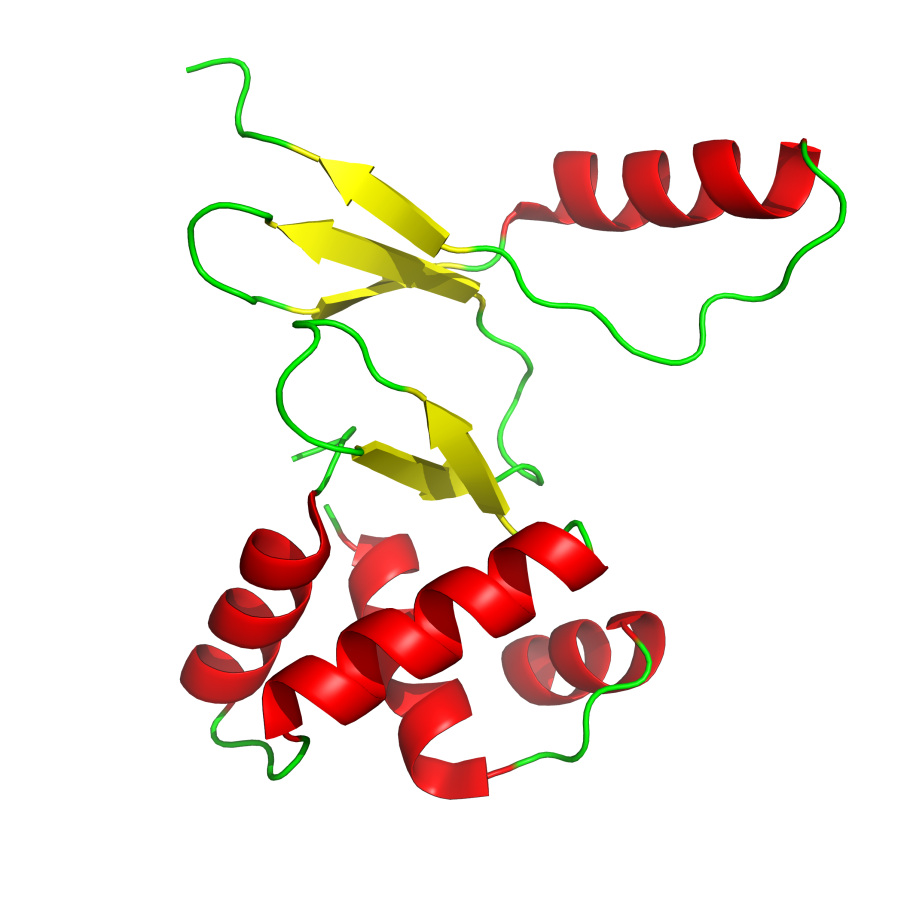 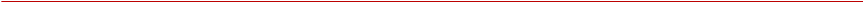 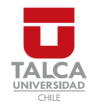 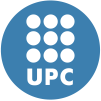 Schema implemented
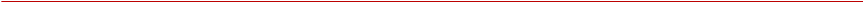 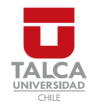 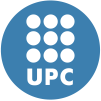 Steps to populate the database
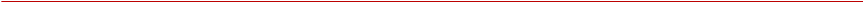 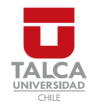 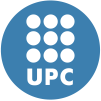 Statistics
PDBs files processed: 74,208 (73GB)
Size DEX database: 106,730MB
Nodes: 481,888,415
Edges: 480,317,207 (without distance calculation)
Total: 962,205,622

Data preparation: 4 days.
Data import: 7 days.
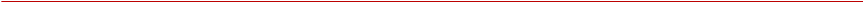 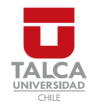 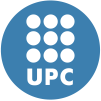 Test Queries
Show protein information.
Searching a zinc finger motif (class C2H2) given a hetatm.
Searching subseq over all sequences of all proteins (POSIX regular expression).
Searching atoms neighbors of a hetatom (by distance in angstrom).
Calculate AFAL (Aminoacid Frequency Around Ligan) of ZN.
Statistics of database.
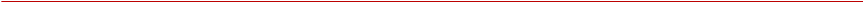 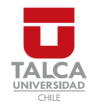 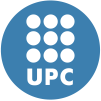 Example: Zinc Finger (C2H2 motif)
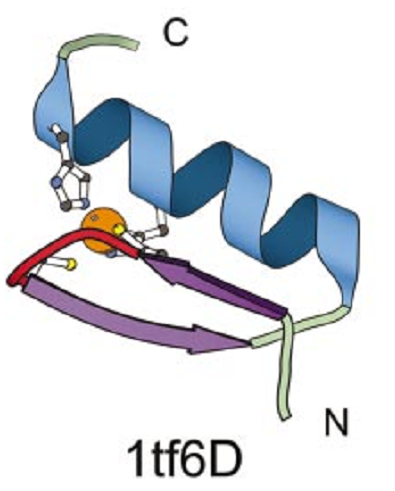 His (H)
'Zinc finger' domains are nucleic acid-binding protein structures. These domains have since been found in numerous nucleic acid-binding proteins. A zinc finger domain is composed of 25 to 30 amino-acid residues. There are two cysteine or histidine residues at both extremities of the domain, which are involved in the tetrahedral coordination of a zinc atom. It has been proposed that such a domain interacts with about five nucleotides. A schematic representation of a zinc finger domain is shown below:
Cys (C)
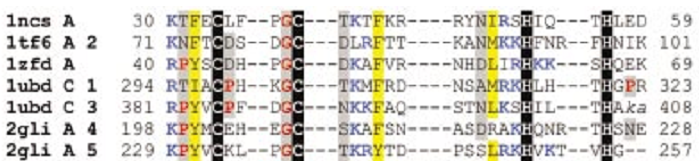 Sequence alignment
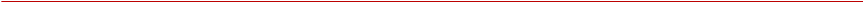 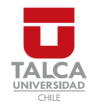 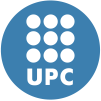 Result of search of Zinc Finger motif (C2H2)
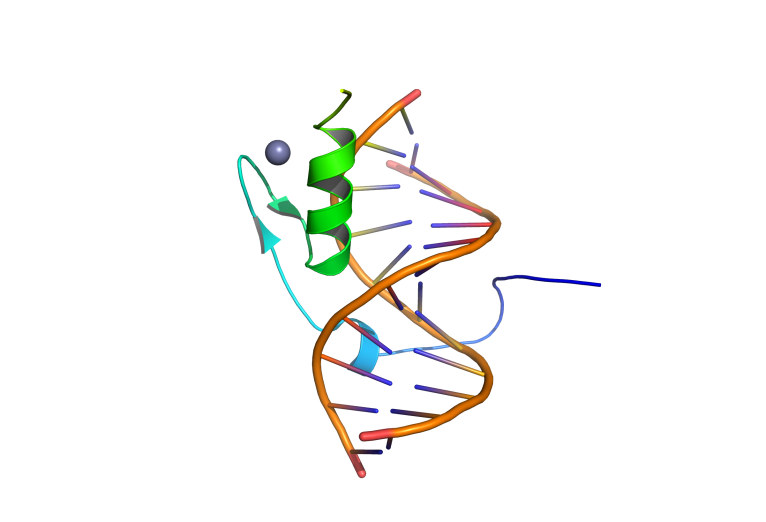 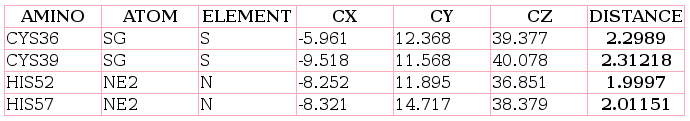 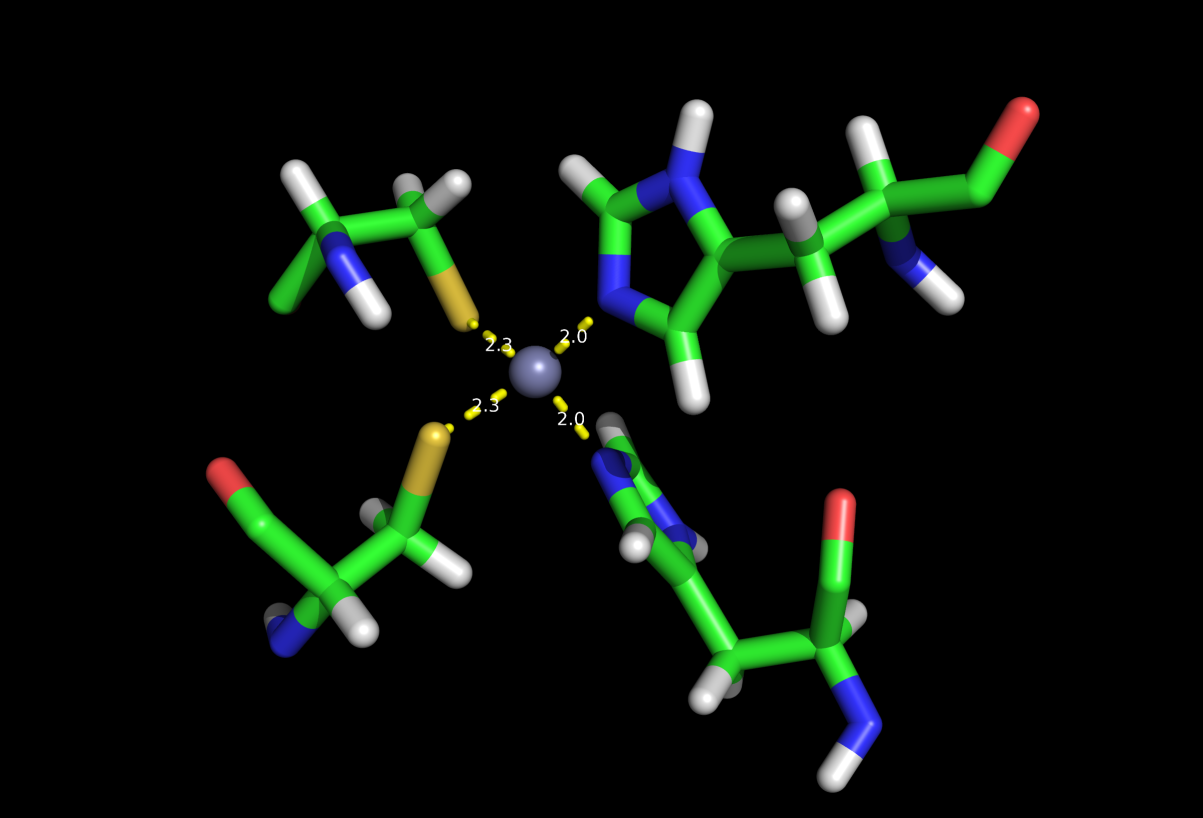 CYS
HYS
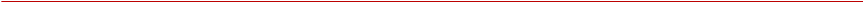 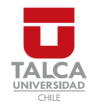 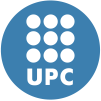 Working ...
Search for structural patterns
Integration with other biological databases
Incorporation of new attributes
Benchmark.
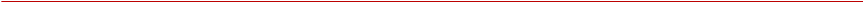 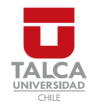 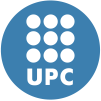